Μη Επανδρωμένα Εναέρια Οχήματα
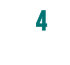 Δομικά στοιχεία: Πίνακας ελεγκτών πτήσης
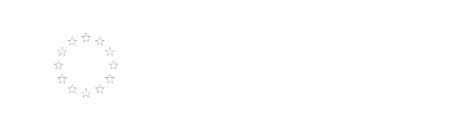 1
Πίνακας ελεγκτών πτήσης
Οι υπολογιστικές ικανότητες των UAV ακολούθησαν την πρόοδο της τεχνολογίας υπολογιστών, ξεκινώντας από αναλογικούς ελέγχους και εξελισσόμενος σε μικροελεγκτές, και στη συνέχεια σε υπολογιστές SOC (system-on-a-chip) και SBC (single-board computers).
2
Πίνακας ελεγκτών πτήσης
Το υλικό (hardware) του συστήματος για μικρά UAV ονομάζεται συχνά ελεγκτής πτήσης (Flight Controller - FC), πίνακας ελεγκτών πτήσης (Flight Controller Board - FCB) ή αυτόματος πιλότος.
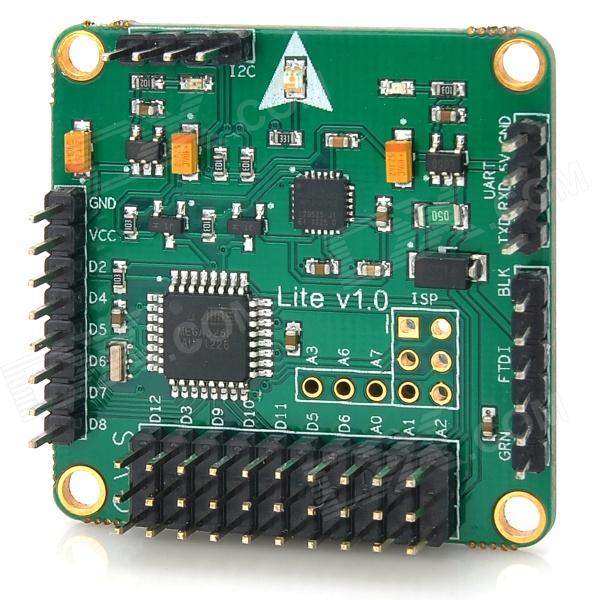 3
Πίνακας ελεγκτών πτήσης
Ο έλεγχος πτήσης είναι ένα από τα συστήματα χαμηλότερου επιπέδου και είναι παρόμοιο με αυτά της επανδρωμένης αεροπορίας: δυναμική πτήση αεροπλάνου, έλεγχος και αυτοματισμός.
4
Πίνακας ελεγκτών πτήσης
Η αυτόματη πτήση περιλαμβάνει πολλαπλά επίπεδα προτεραιότητας.

Ορισμένα UAVs μπορούν να ελέγξουν την πτήση με διάφορα μοντέλα πτήσης, όπως τα σχέδια VTOL.
5